5. Maapallo pyörii akselinsa ympäri
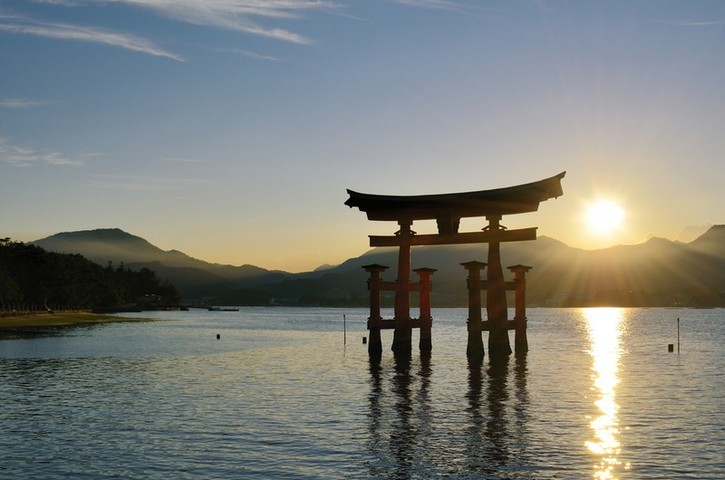 Aikavyöhykkeet
Maapallolla n. 24 aikavyöhykettä.
Kunkin vyöhykkeen pituus n. 15 pituuspiirin astetta.
Kello n. 12 kaikkialla kun Aurinko on etelässä.
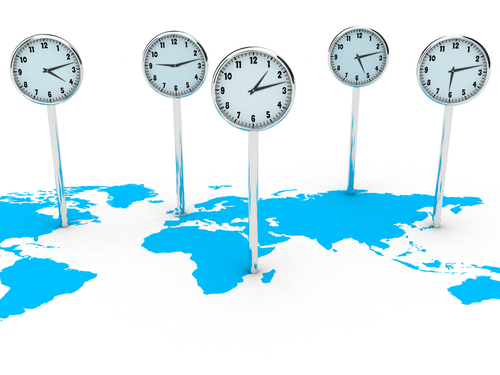 Aurinkokello
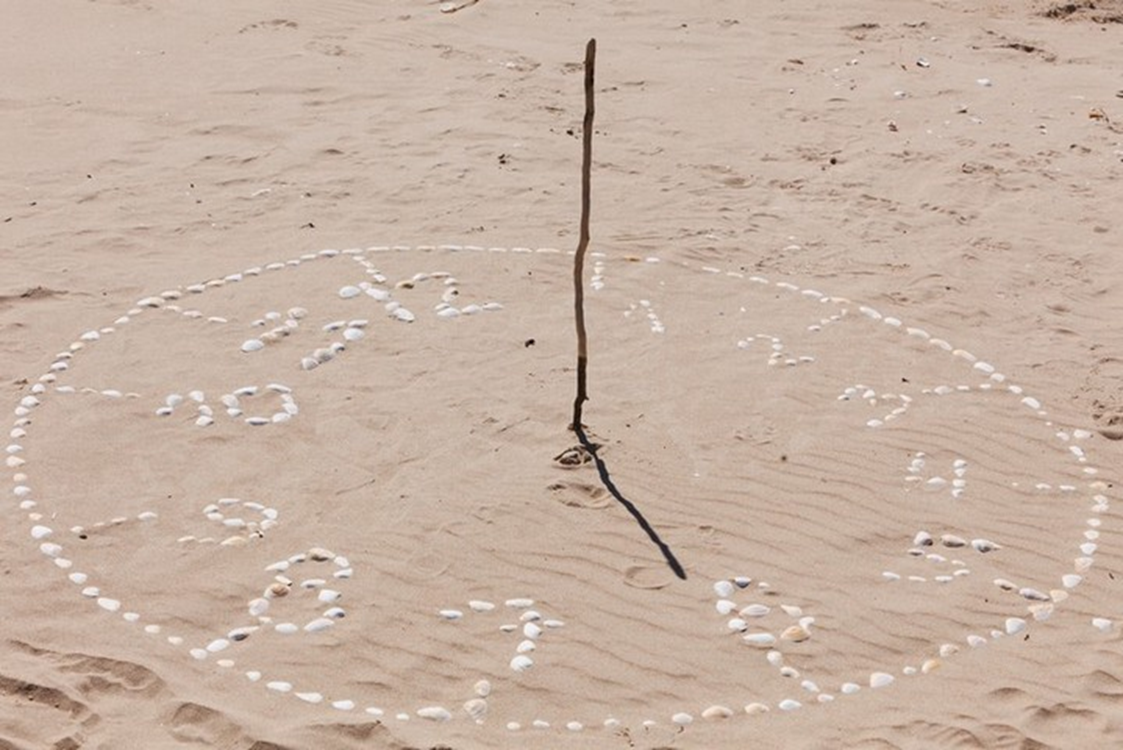 Coriolisilmiö
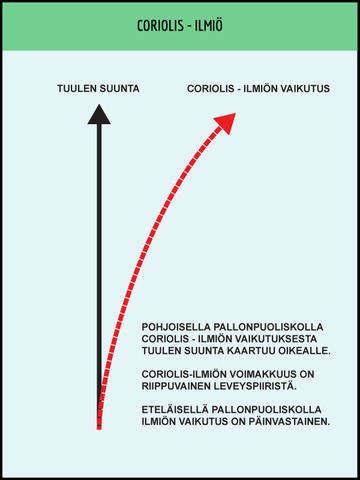 Maapallo ehtii pyöriä eteenpäin avaruuteen nähden suoraan jatkuvan kappaleen liikkeen alla  pohjoisella pallonpuoliskolla länsituulia.
Coriolisilmiö eri pallonpuoliskoilla
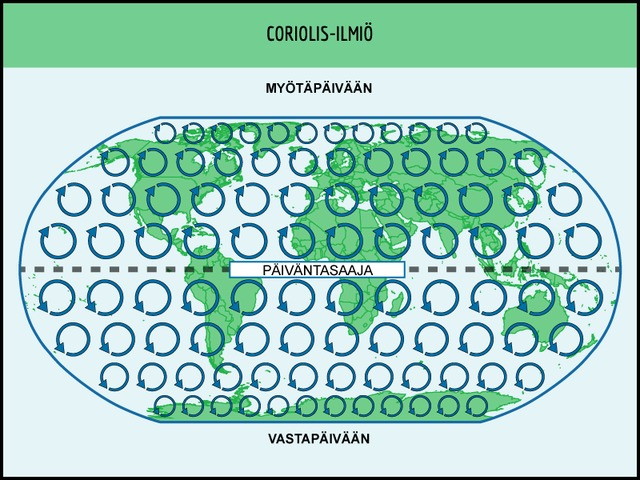